«Квест – игра « В поисках сокровищ»
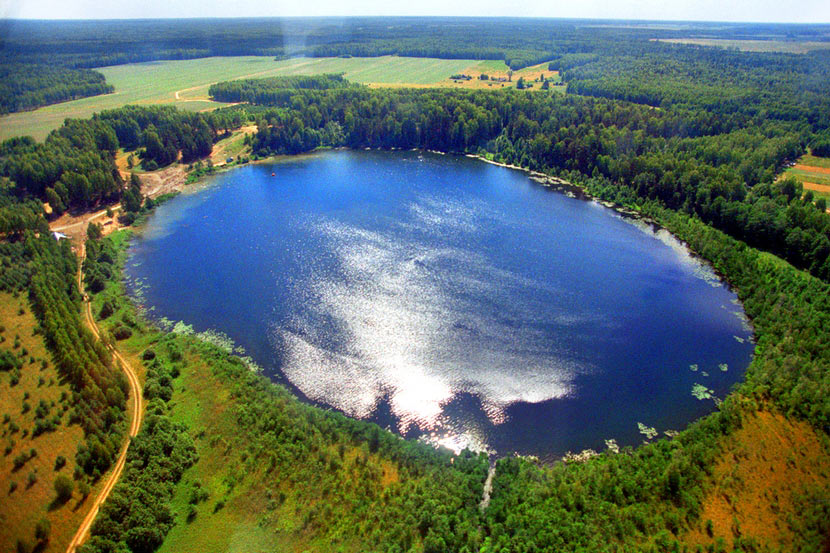 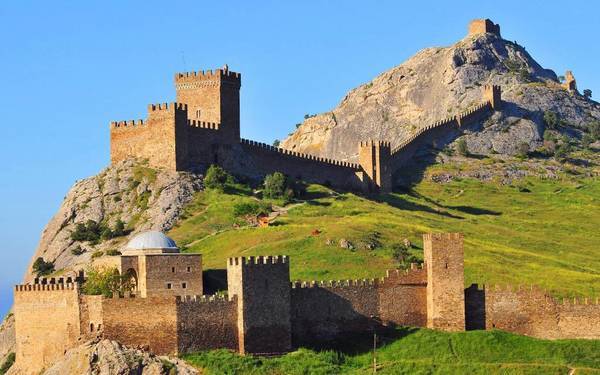 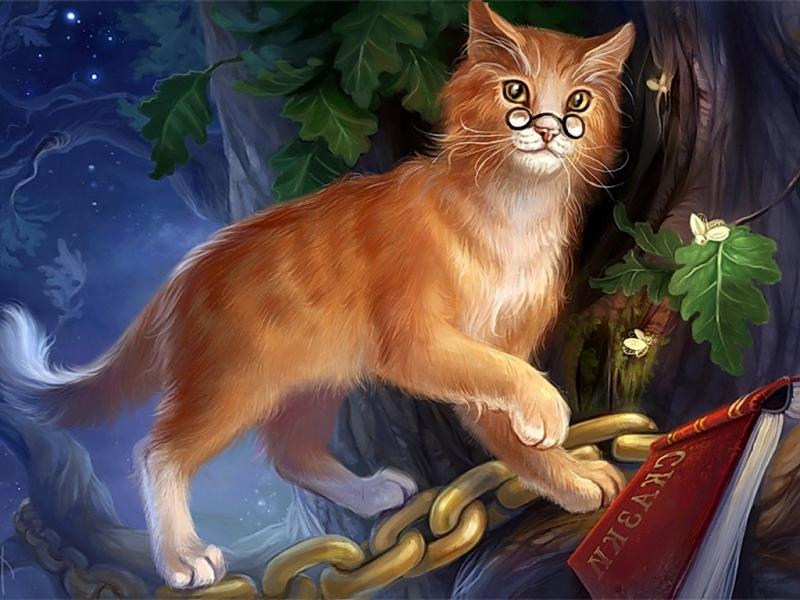 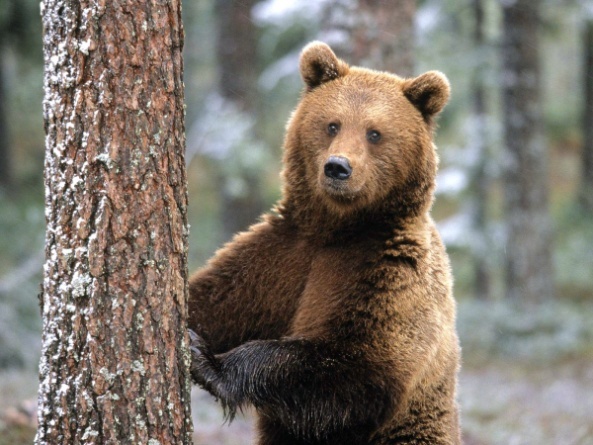 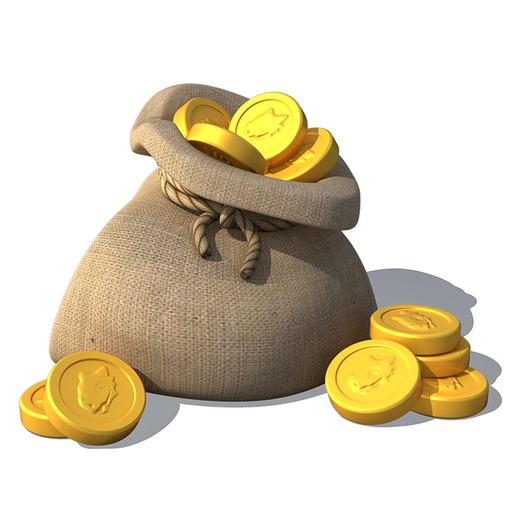